IPEDS
Fiscal Year 2024
Lori Carambot
January 16, 2025
No Changes from FY23
Two Processes
Option 1: Use the college financial statement as a starting point
Option 2: Use nVision reports provided from system information
Fund 840 is excluded from IPEDS – Fiduciary activity is not included
2
Option 1 : Begin with completed Financial Statements
Translates lines on the financial statement to corresponding line on IPEDS Survey
Review FY24 Master Template_IPEDS (Fin Stmt)
IPEDS Instructions recommend starting from college’s general purpose financial statements (GPFS)
Option 2 : Utilize nVision Reports
IPEDS Part A FY2024 – Net Position & Capital Assets
IPEDS Part B FY2024 - Revenue
IPEDS PART C1 FY2024 – Expenses by Function Classification
IPEDS PART C2 FY2024 – Expenses by Natural Classification
IPEDS Report Design Document
3
Part C-1 Relationship to Part M
Part M – Use the Aggregated Pension Amounts Table, not actual adjustments
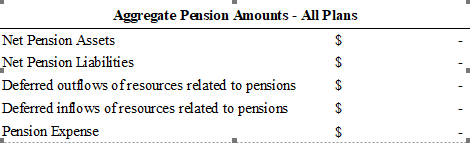 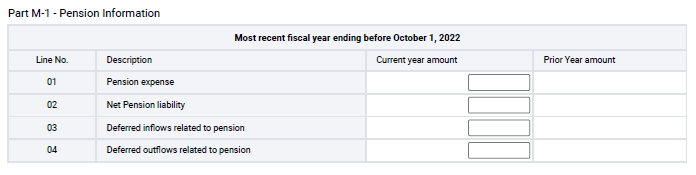 Net the “Net Pension Asset” and “Net Pension Liability” 
If netting to a negative amount (liability), enter as a positive amount; if netting to a positive amount (asset), enter with as a negative amount
Pension Expense may be a negative
4
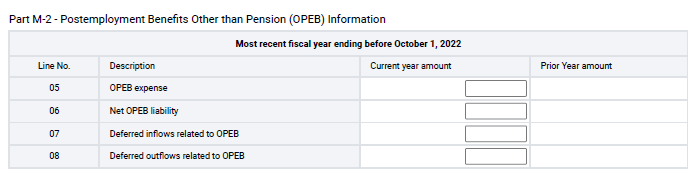 Correlation between Part C-1 and Part M
If the pension expense in Part M is deducted from Part C-1, it is expected there would still be expenses
You must move the contributions subsequent to measurement date (DRS plans – PERS/TRS) from each of the functional lines down to line 14, or you will get an error
FSCM Query that summarizes expenditures by class - QFS_HR_ACCTG_IPEDS_Retire 
These are the same amounts as “Contributions subsequent to measurement date” on both the GASB 68 DRS workbook and the HERP Contributions and Retiree Benefits Paid on the GASB 68 SBRP workbook.
RVL (retiree benefits paid) – 001 101 Acct 5010090
Acct 5010090 PAY journals show the HERP & Retiree
5
Part D – Net Position
Fill in prior year ending net position
You can expect differences if one year was from financials and one year was from nVision reports
Part H – Endowment Assets
If you answered “yes” to the endowment question on the General Information section, this part needs filled out
Part N – Financial Health
Must include Foundation amounts
DO NOT include Pension and OPEB amounts
Census Parts J & K
Part J – Revenue (Use answers on Part B to pull out amounts)
Part K – Expenses (See Part K tab on Fin Stmt IPEDs template)
Part L – Certificates of Participation that will be repaid entirely from local resources should be included here
6
Part E – Scholarships and Fellowships
Part E1 – Scholarships and Fellowships calculation
Use Scholarship Allowance Template
Second Journal Set Financial Aid Expenditure Account Range Set-up (Fin Stmt IPEDS Template)
Part E2 – Sources of Scholarships and Fellowships
See IPEDS Tips Scholarships, Grants, Discounts, and Allowances
Consider completing this now to compare to Financial Aid’s IPEDS  amount (this has caused considerable problems when they are too far off)
7
??Questions??
Lori Carambot
Assoc. Director of Acct. and Finance
lcarambot@sbctc.edu
360-704-1029